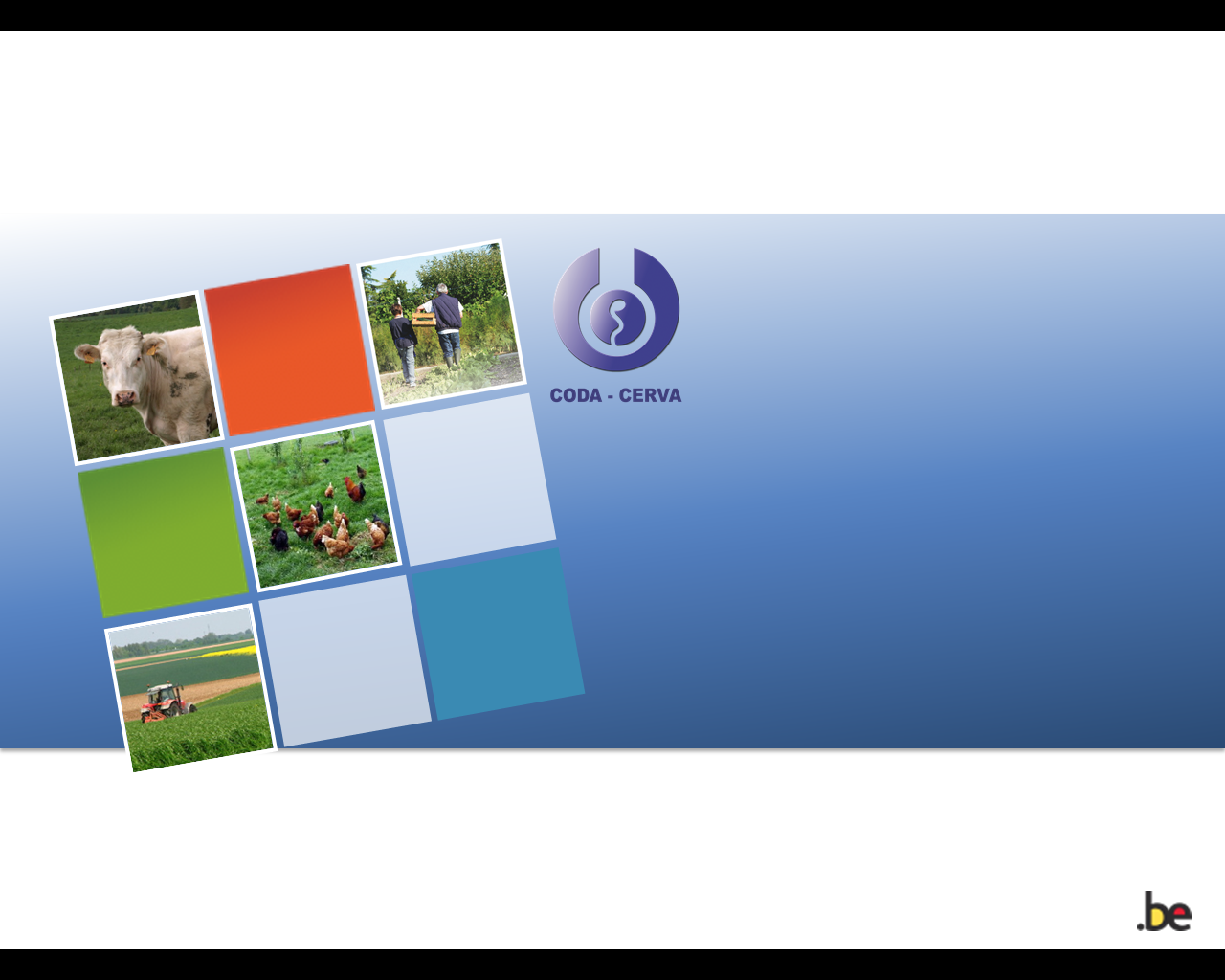 Complete Genome Sequences of Three African Foot-and-Mouth Disease Viruses, Directly from Clinical Samples
S Van Borm, T Rosseel, A Haegeman, M E Fana, L Seoke, J Hyera, G Matlho, F Vandenbussche, K De Clercq
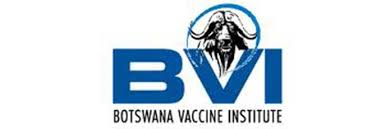 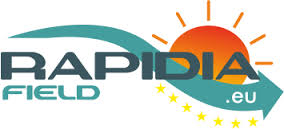 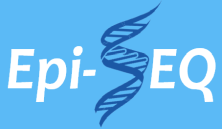 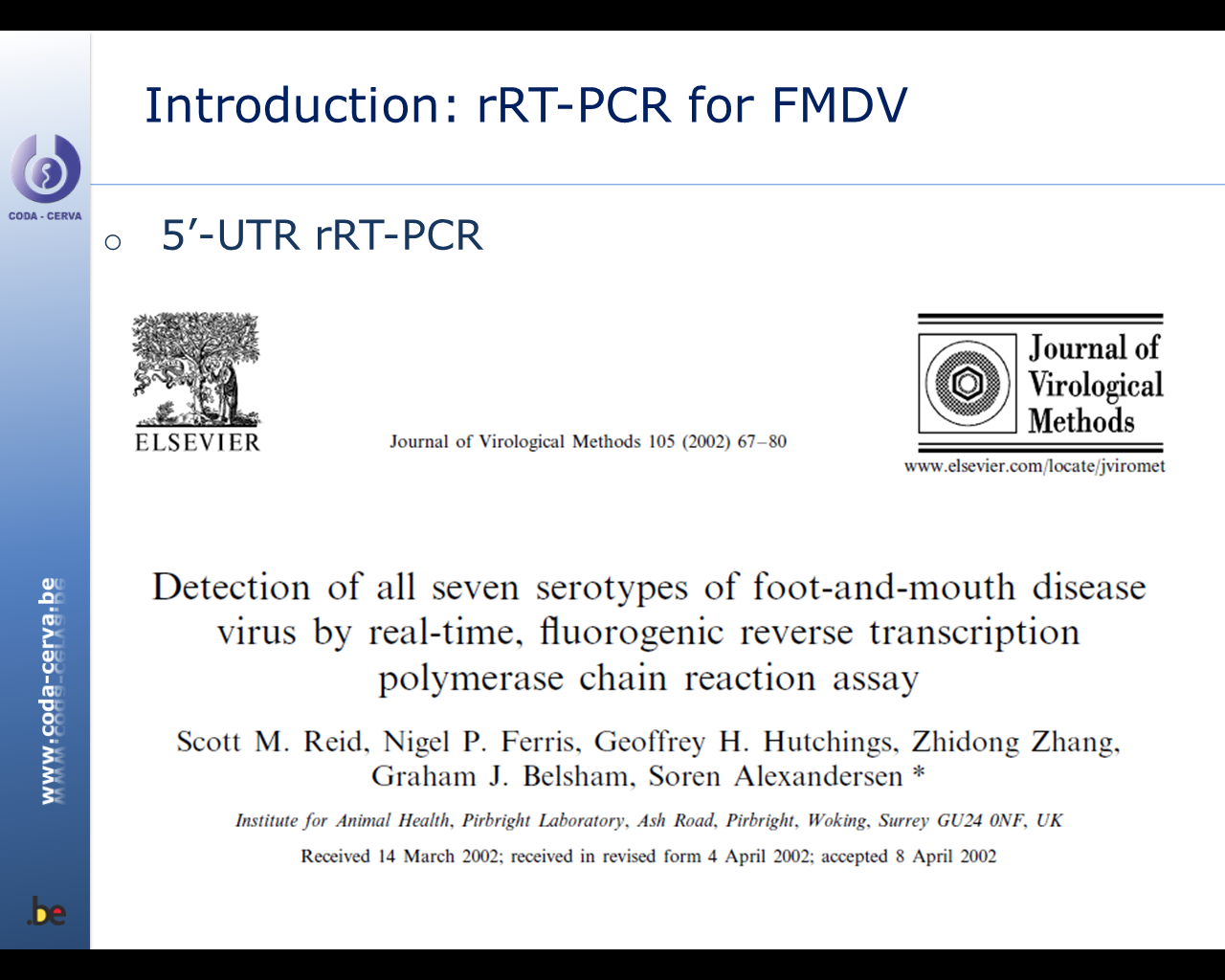 The Study
Can unbiased RNASeq produce complete FMDV genome sequences directly from clinical samples?

3 strong positive epithelial samples (CT range 14,63 – 16,18) from Zambia and Namibia
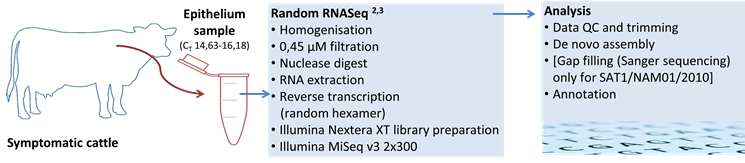 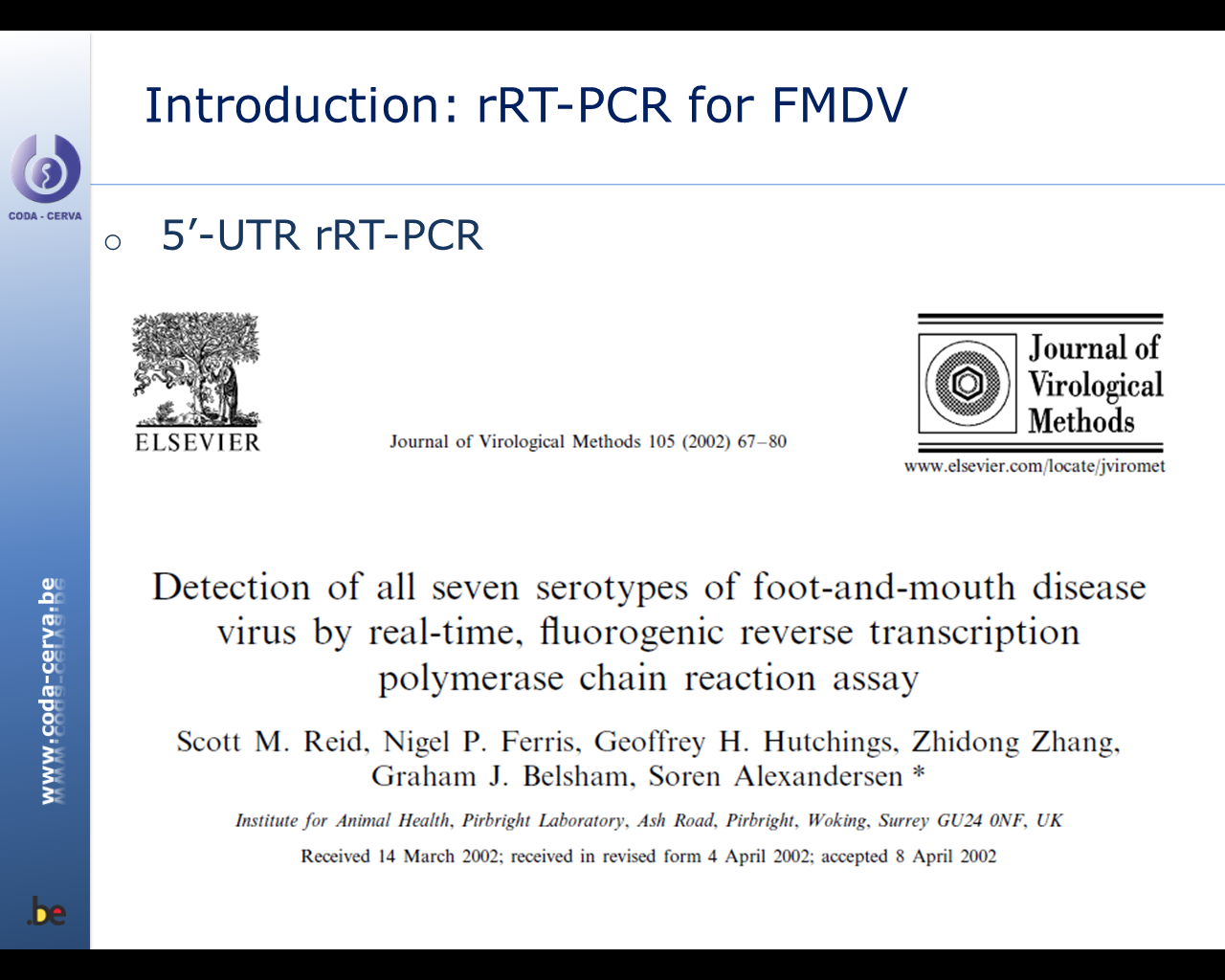 Results
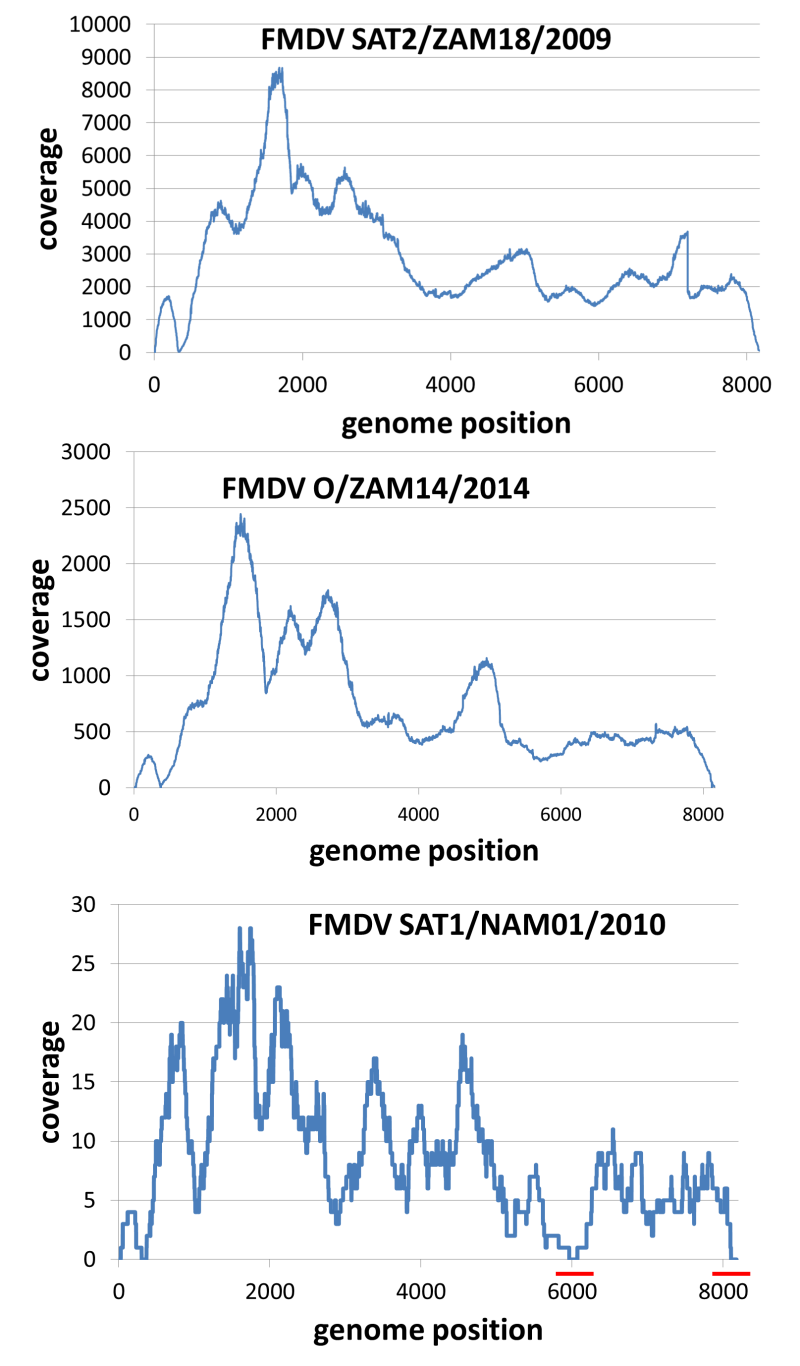 Unbiased RNASeq produces complete genomes with high average coverage in 2/3 samples

limited gap closure (Sanger sequencing) needed in 3rd sample due to low coverage (limited % of FMDV reads).

Potential for unbiased detection of co-infections

If only targeting FMDV, targeted approaches may produce better coverage.
e.g. Logan G, Freimanis GL, King DJ, Valdazo-Gonzalez B, Bachanek-Bankowska K, Sanderson ND, Knowles NJ, King DP, Cottam EM. (2014) BMC Genomics 15:828
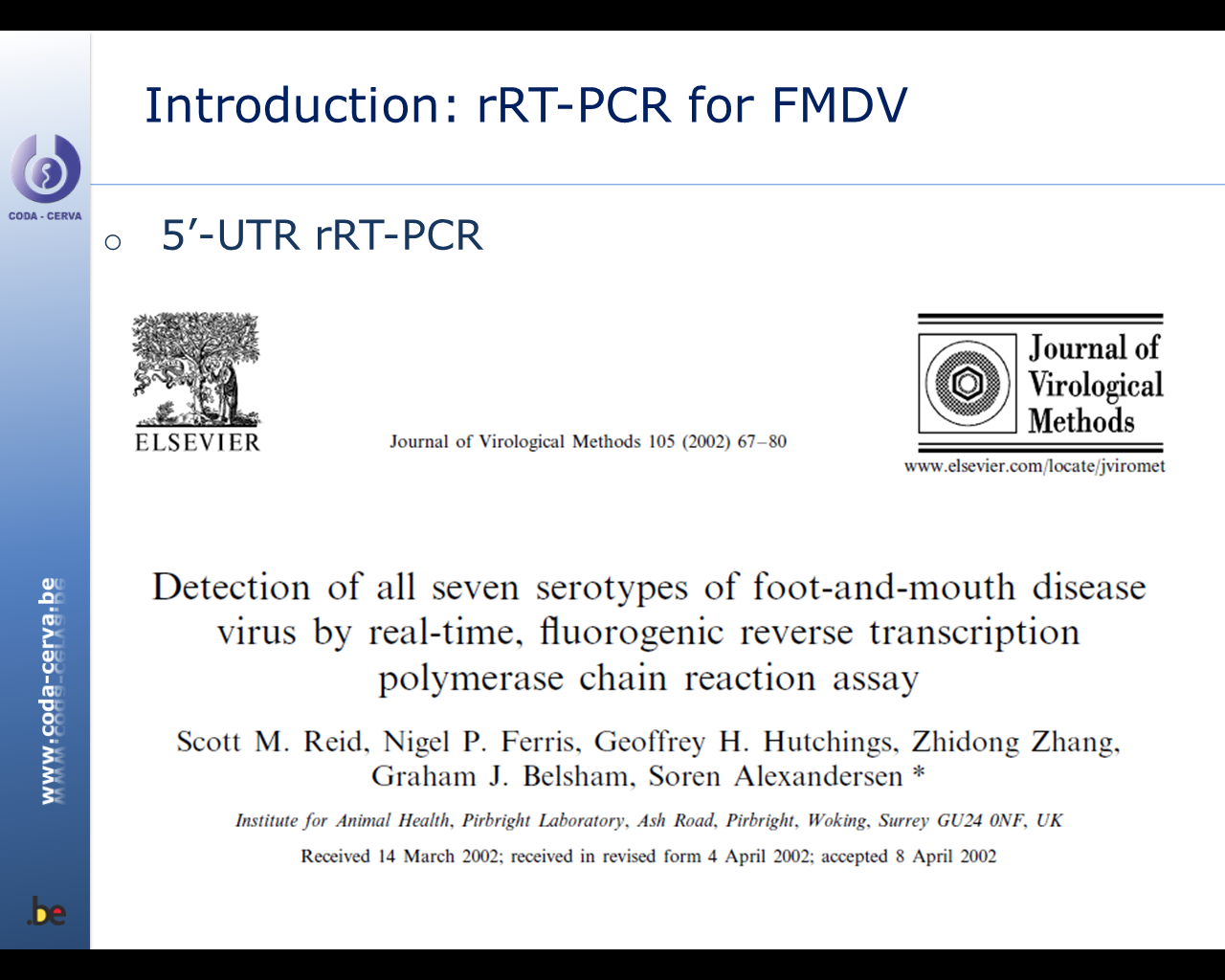 Conclusion
These data demonstrate the feasibility of direct sequencing of complete FMDV coding sequences from samples from symptomatic animals

The complete genome sequences of O/ZAM14/2010, SAT1/NAM01/2010 and SAT2/ZAM18/2009 were obtained